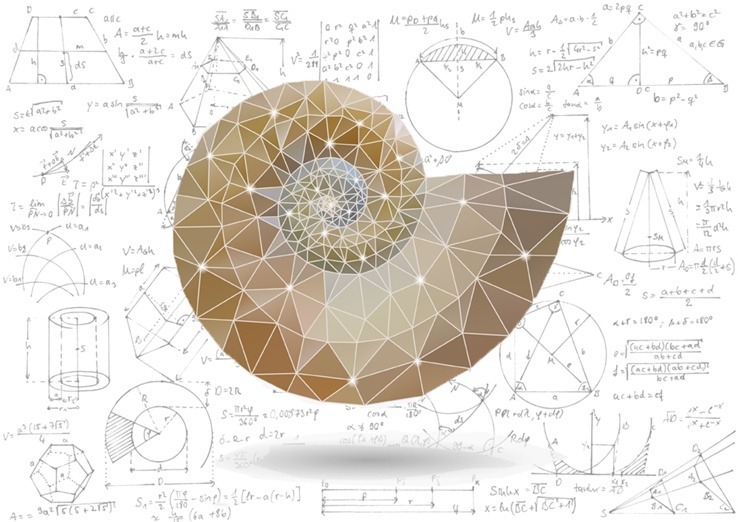 Mathematical Methods in Physics I
Prof Wladimir Lyra

Live Oak, 1119-G
Office Hours: Tue 2:30pm-3:30pm
Class hours: Tue/Thu 3:30pm-4:15pm
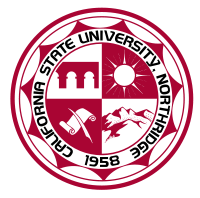 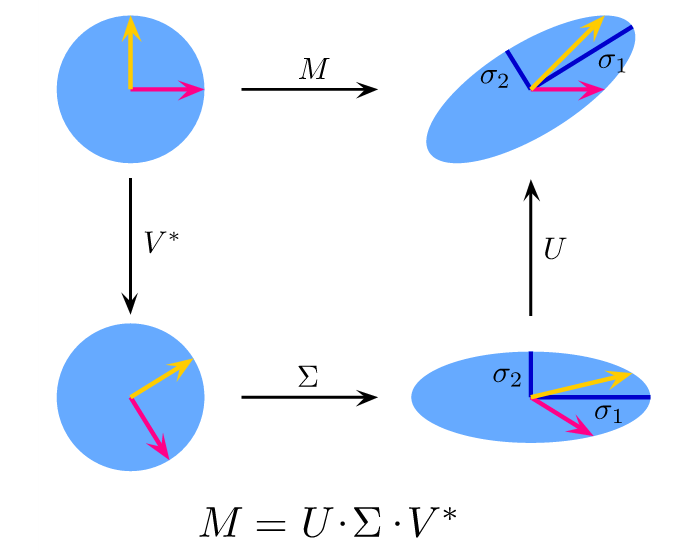 C-1
C
D
M = C D C-1
The Fibonacci sequence
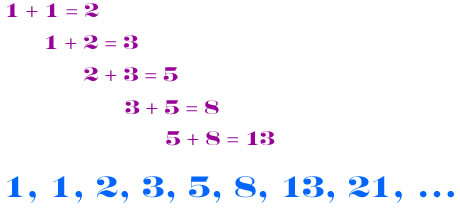 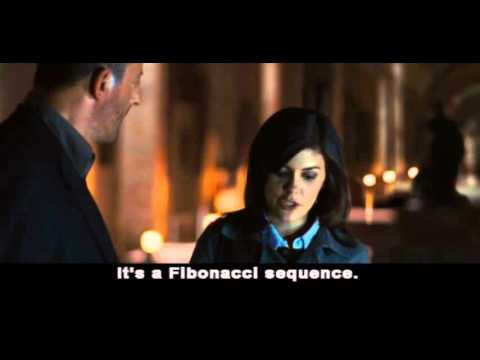 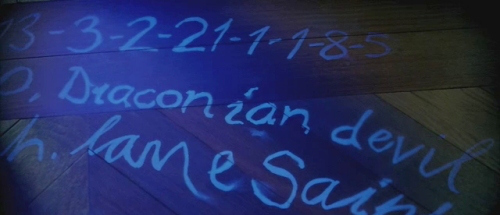 The Golden Ratio
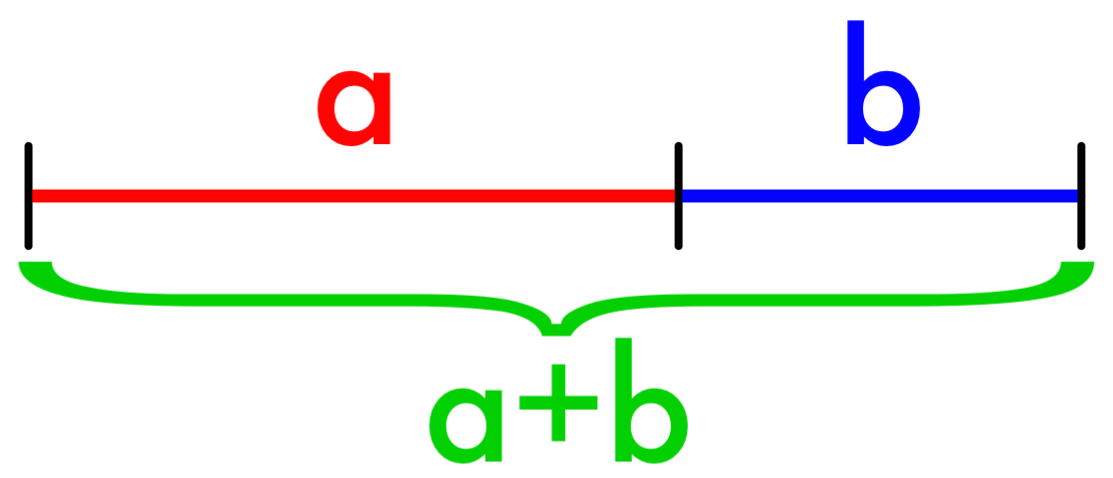 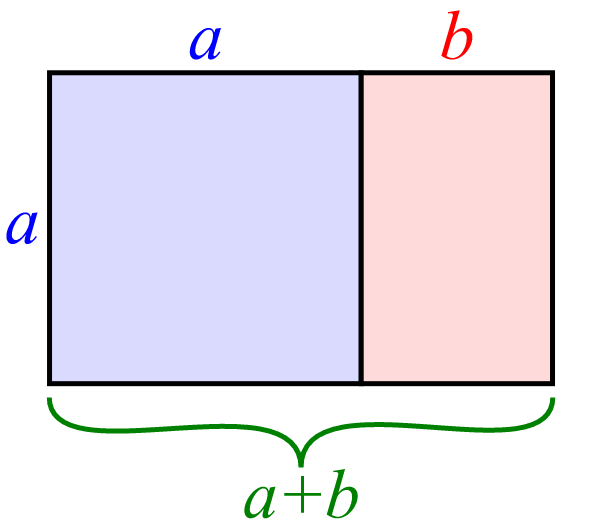 The Golden Ratio
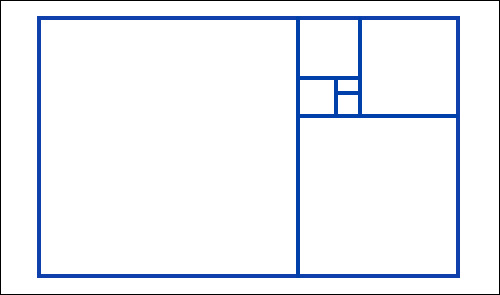 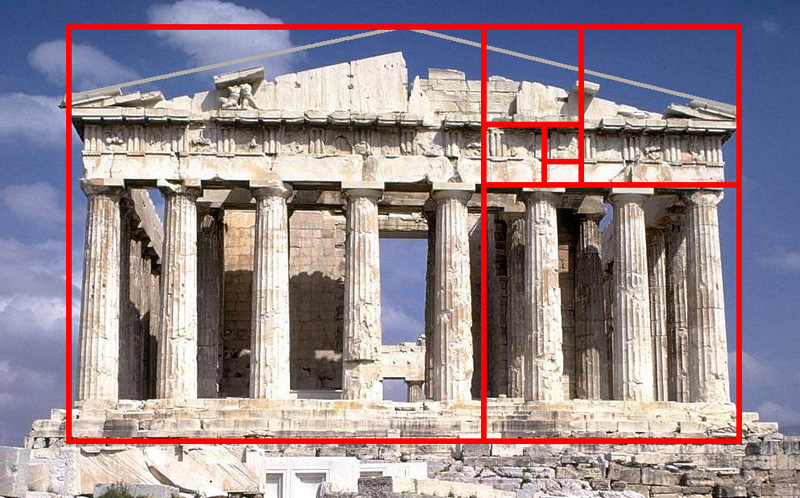 The Golden Spiral
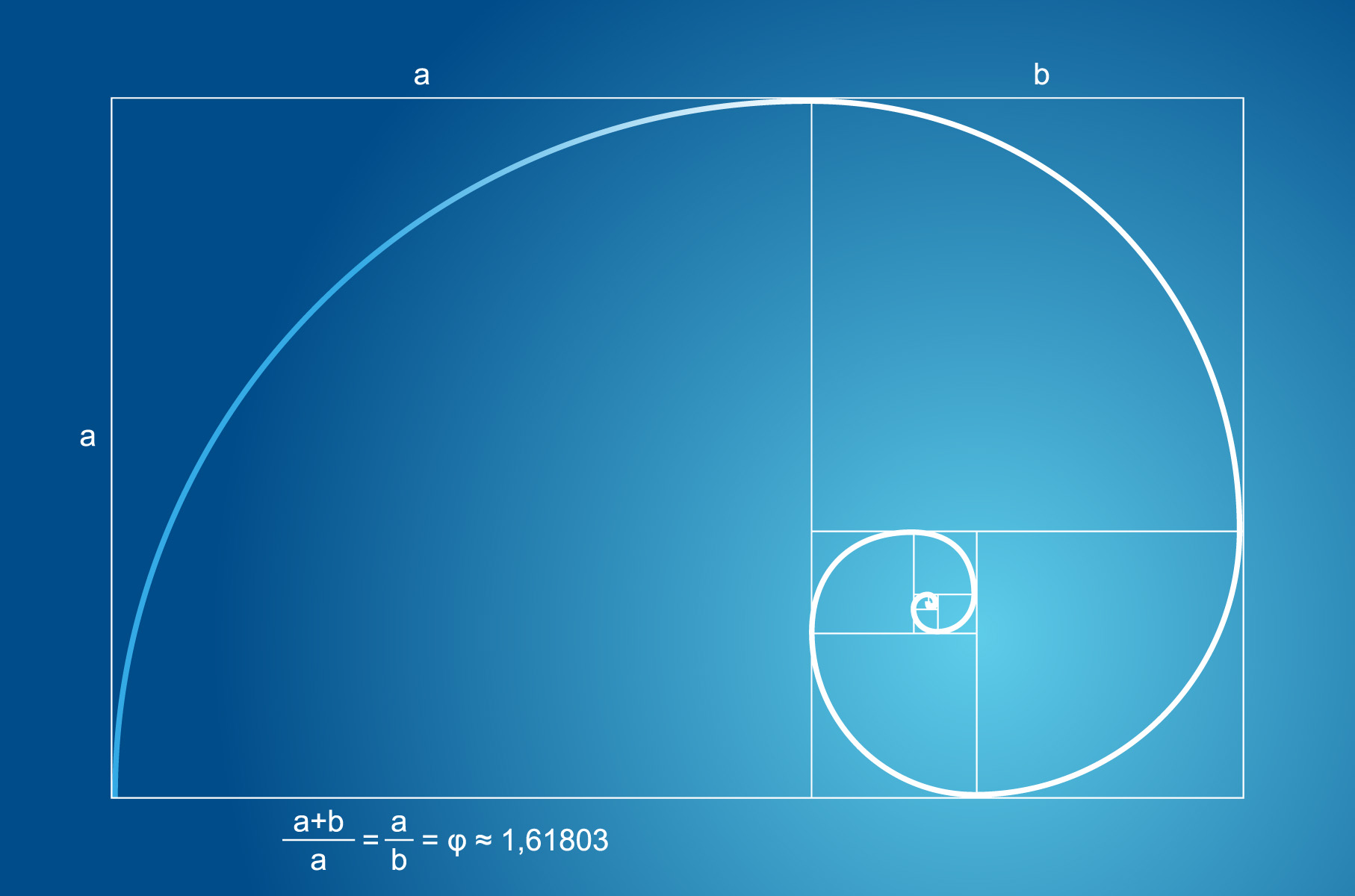 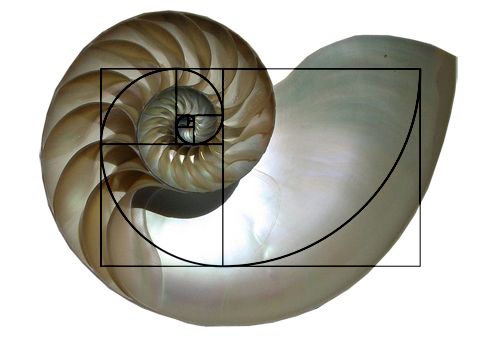 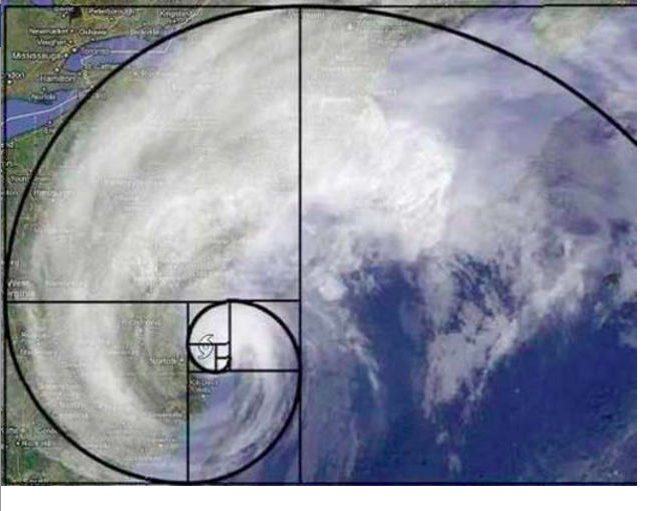 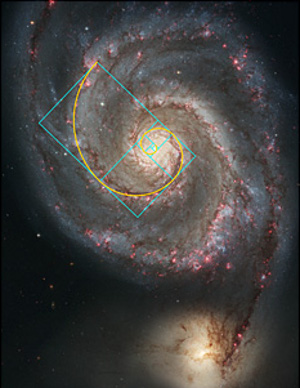 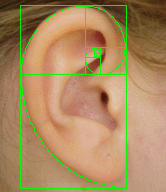 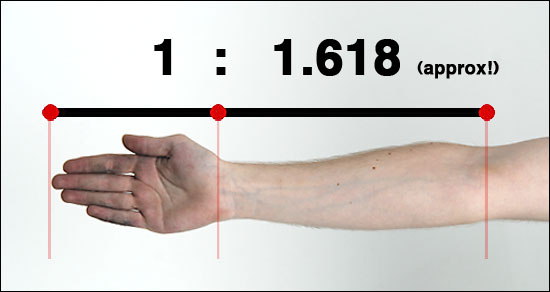 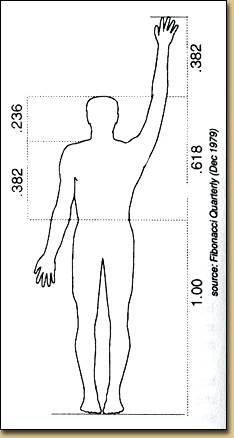 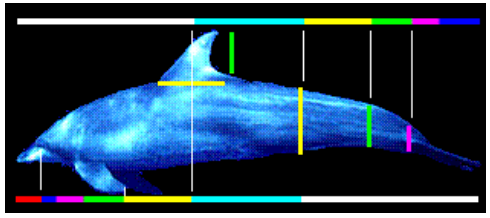 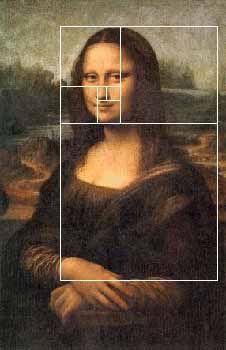 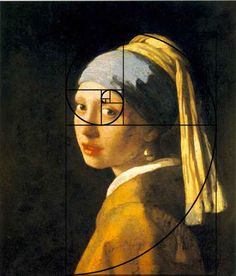 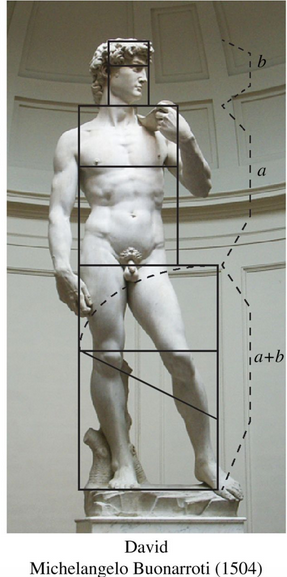 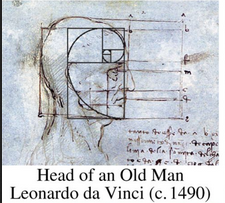 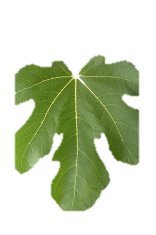 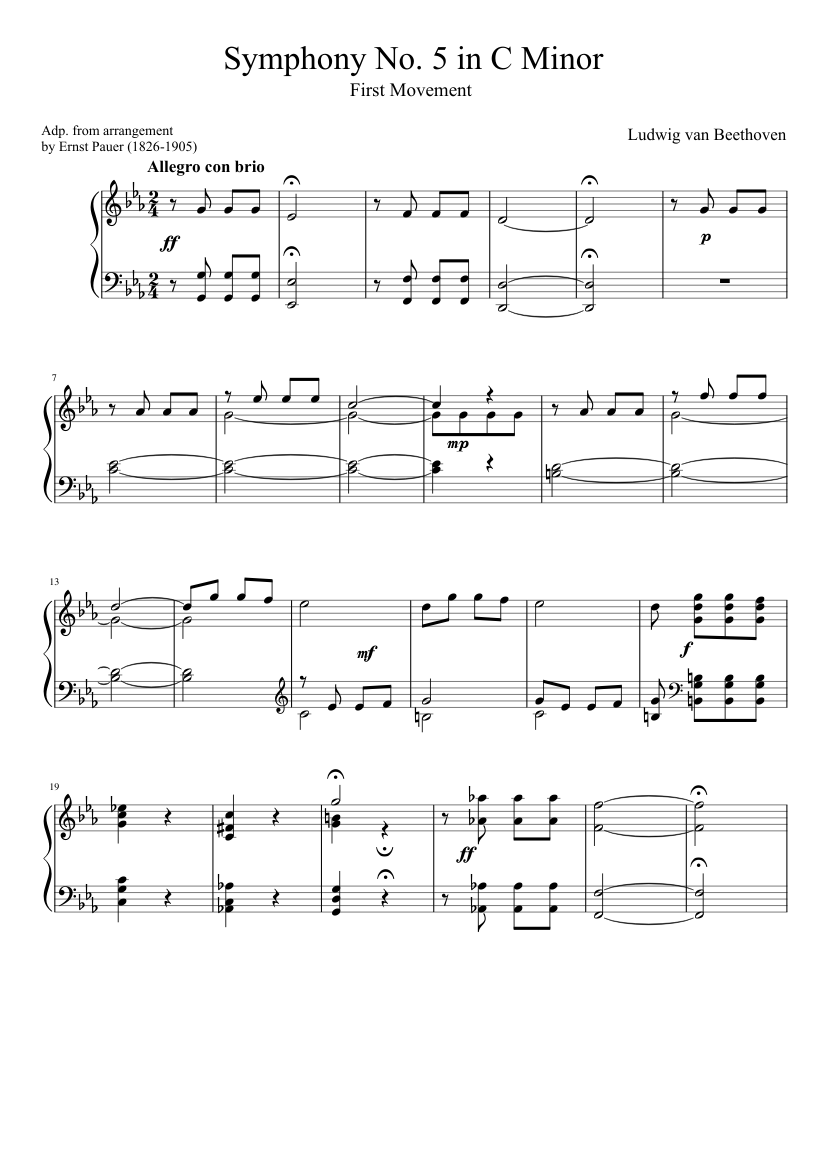 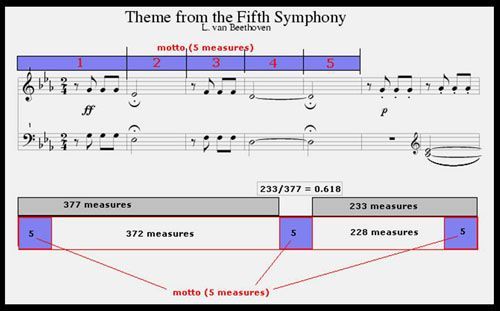 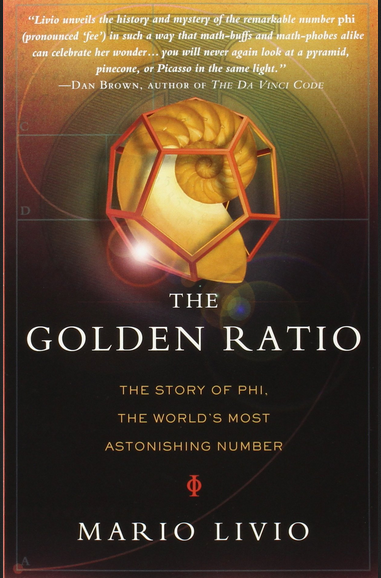 Approaching the Golden Ratio with Fibonnaci numbers
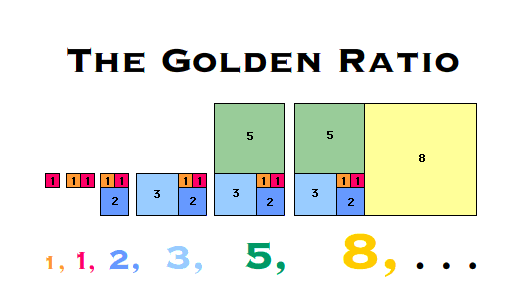 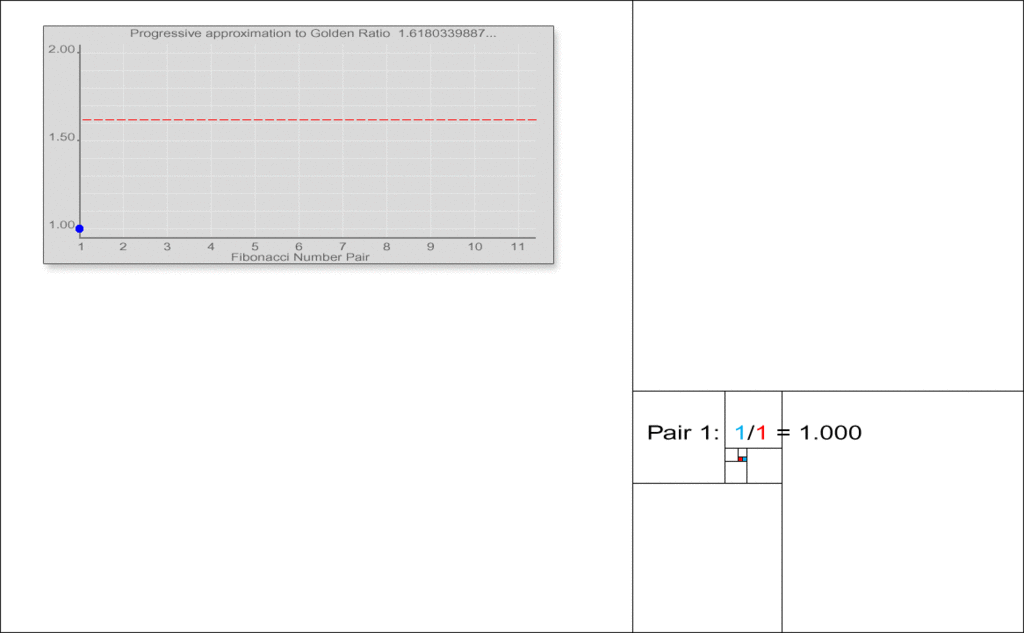 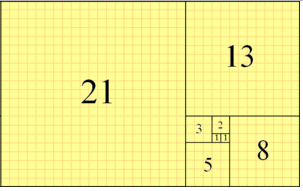 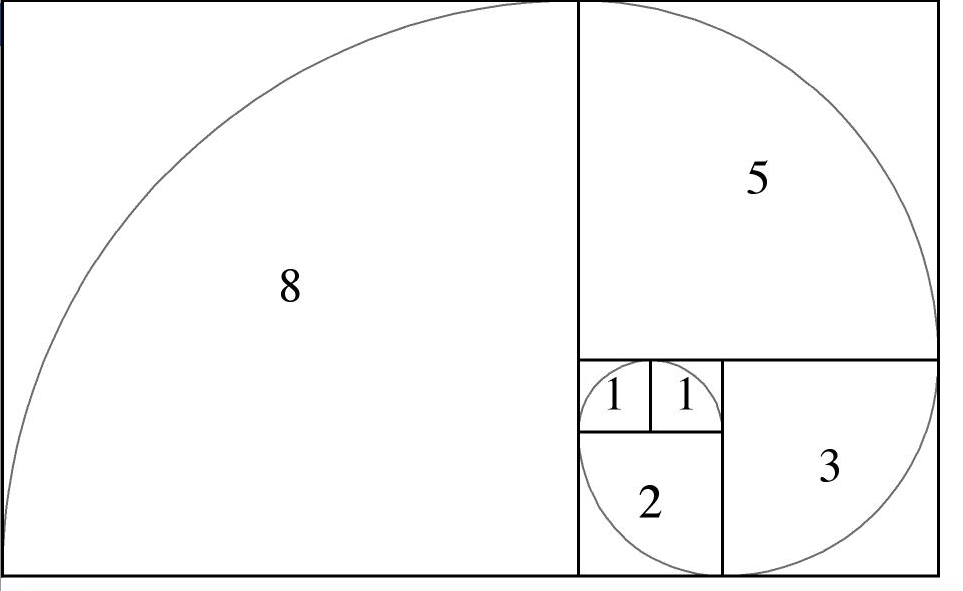 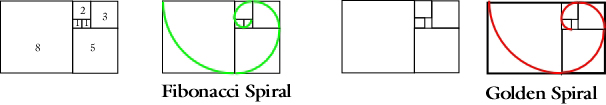